Figure 2 Number of neurons, cortical thickness and synaptic markers in the superior temporal sulcus. (A) ...
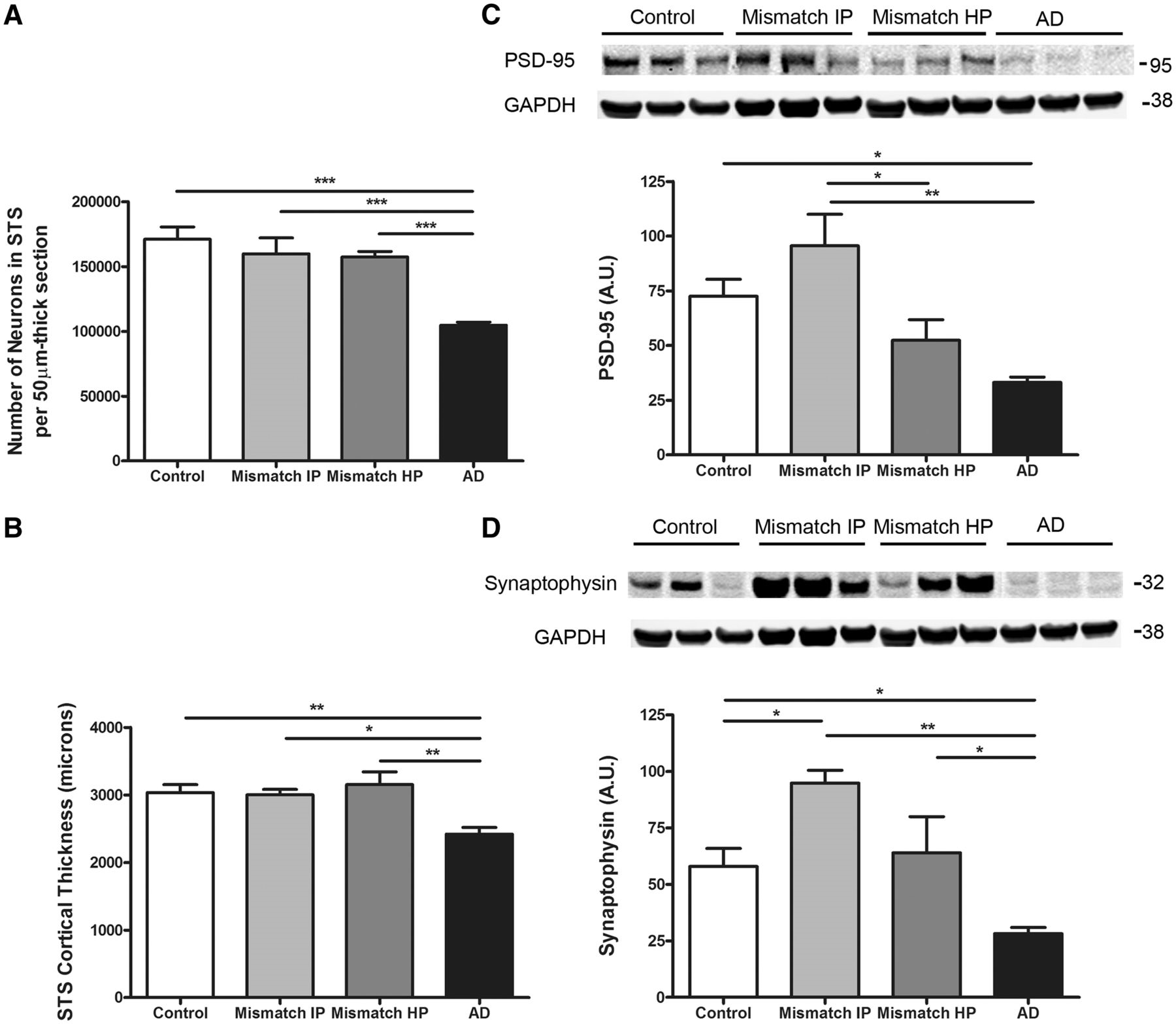 Brain, Volume 136, Issue 8, August 2013, Pages 2510–2526, https://doi.org/10.1093/brain/awt171
The content of this slide may be subject to copyright: please see the slide notes for details.
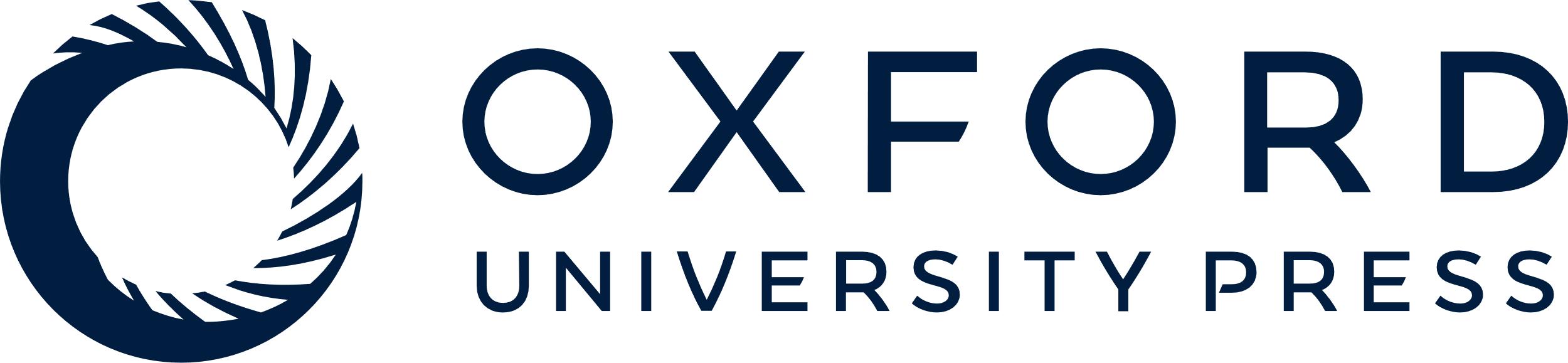 [Speaker Notes: Figure 2 Number of neurons, cortical thickness and synaptic markers in the superior temporal sulcus. (A) Stereologically based neuronal counts in the superior temporal sulcus (STS) showed a significant reduction by >40% in the number of neurons in demented cases with Alzheimer’s disease (AD) compared to controls. Intermediate (Mismatch IP) and high probability mismatches (Mismatch HP) showed no significant neuronal loss in this region compared with controls. (B) Superior temporal sulcus cortical thickness was significantly reduced by >20% in cases with Alzheimer’s disease but not in intermediate or high probability mismatches when compared to controls. (C) Representative image of western blot and quantification for postsynaptic marker PSD-95. Levels of PSD-95 in the superior temporal sulcus were significantly decreased in cases with Alzheimer’s disease but not in intermediate or high probability mismatches when compared with controls. (D) Representative image of western blot and quantification for presynaptic marker synaptophysin. Levels of synaptophysin in the superior temporal sulcus were significantly decreased in cases with Alzheimer’s disease but not in high probability mismatches when compared with controls. A significantly higher level of synaptophysin was detected in the superior temporal sulcus in intermediate probability mismatches compared with controls. GAPDH was used as loading control. n = 5–8 per group; *P < 0.05; **P < 0.01; ***P < 0.001. One way ANOVA and post hoc Tukey test.


Unless provided in the caption above, the following copyright applies to the content of this slide: © The Author (2013). Published by Oxford University Press on behalf of the Guarantors of Brain. All rights reserved. For Permissions, please email: journals.permissions@oup.com]
Figure 1 Amyloid-β plaque burden and number of neurofibrillary tangles in the superior temporal sulcus (STS). (A) ...
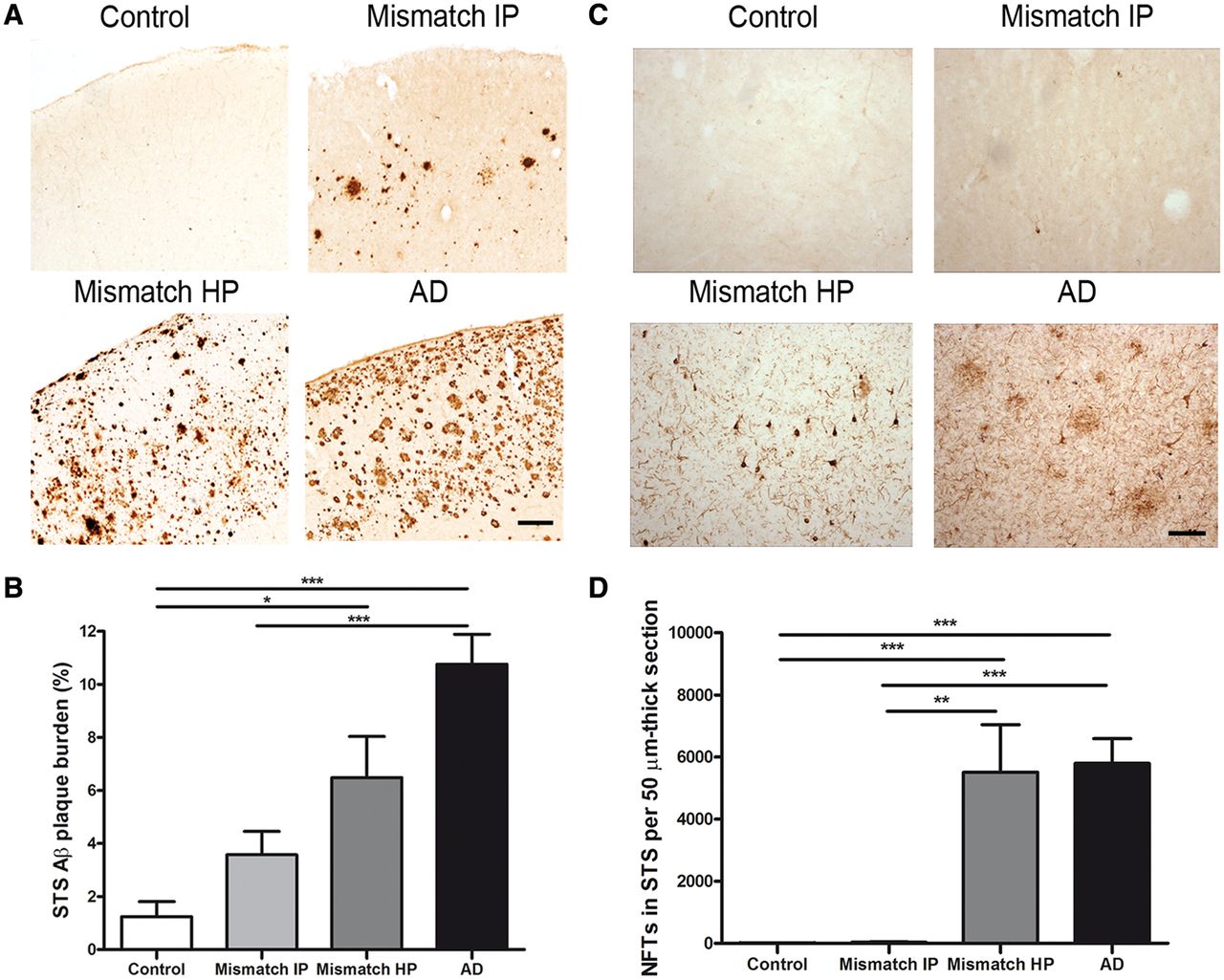 Brain, Volume 136, Issue 8, August 2013, Pages 2510–2526, https://doi.org/10.1093/brain/awt171
The content of this slide may be subject to copyright: please see the slide notes for details.
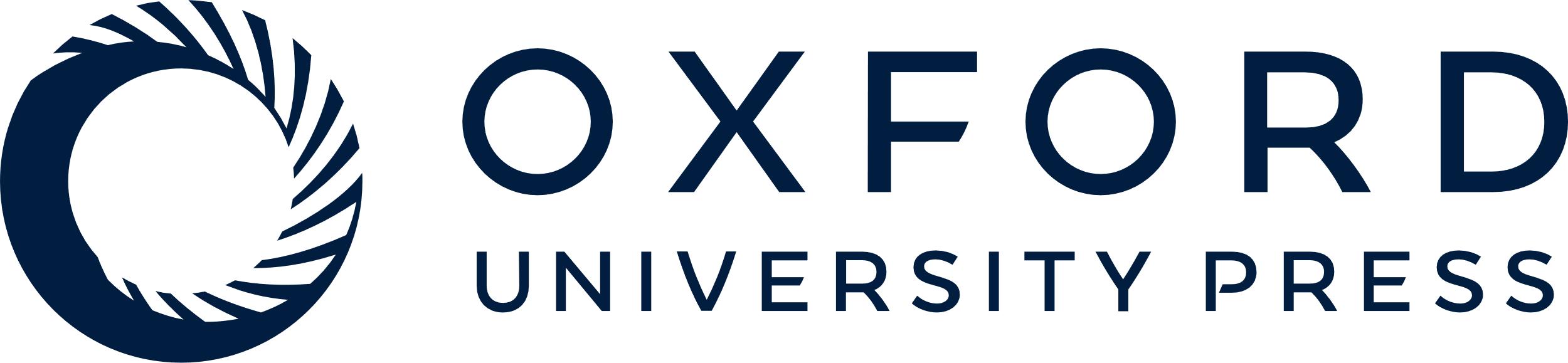 [Speaker Notes: Figure 1 Amyloid-β plaque burden and number of neurofibrillary tangles in the superior temporal sulcus (STS). (A) Representative photomicrographs of 10D5 immunostained plaques in the superior temporal sulcus. (B) Demented cases with Alzheimer’s disease (AD) had a significantly higher amyloid-β plaque burden in the superior temporal sulcus when compared with intermediate probability mismatches (Mismatch IP) and controls. No significant differences were found between demented cases with Alzheimer’s disease and high probability mismatches (Mismatch HP). (C) Representative photomicrographs of PHF-1 immunostained neurofibrillary tangles in the superior temporal sulcus. (D) A significantly higher number of neurofibrillary tangles (NFTs) in the superior temporal sulcus were found in demented cases with Alzheimer’s disease when compared with intermediate probability mismatches. No significant differences were detected in the number of neurofibrillary tangles between cases with Alzheimer’s disease and high probability mismatches. Controls were essentially free of neurofibrillary tangles in this brain area. Scale bar = 150 µm; n = 8–15 per group; *P < 0.05; **P < 0.01; ***P < 0.001. One way ANOVA and post hoc Tukey test, and Kruskal-Wallis ANOVA and Dunn’s multiple comparison test, respectively.


Unless provided in the caption above, the following copyright applies to the content of this slide: © The Author (2013). Published by Oxford University Press on behalf of the Guarantors of Brain. All rights reserved. For Permissions, please email: journals.permissions@oup.com]
Figure 3 Neurite trajectory analysis. (A) Representative photomicrographs of SMI-312 immunostained axons (red) and ...
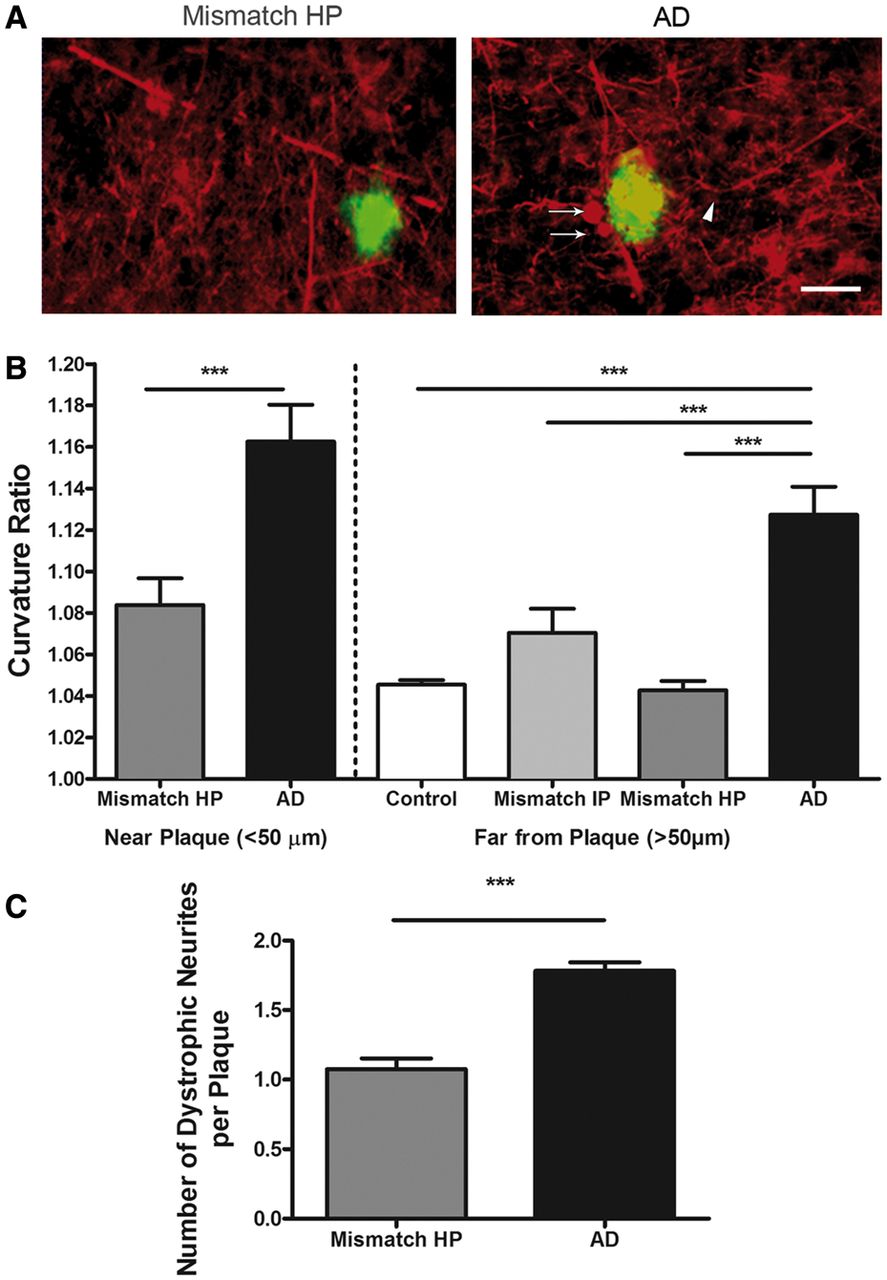 Brain, Volume 136, Issue 8, August 2013, Pages 2510–2526, https://doi.org/10.1093/brain/awt171
The content of this slide may be subject to copyright: please see the slide notes for details.
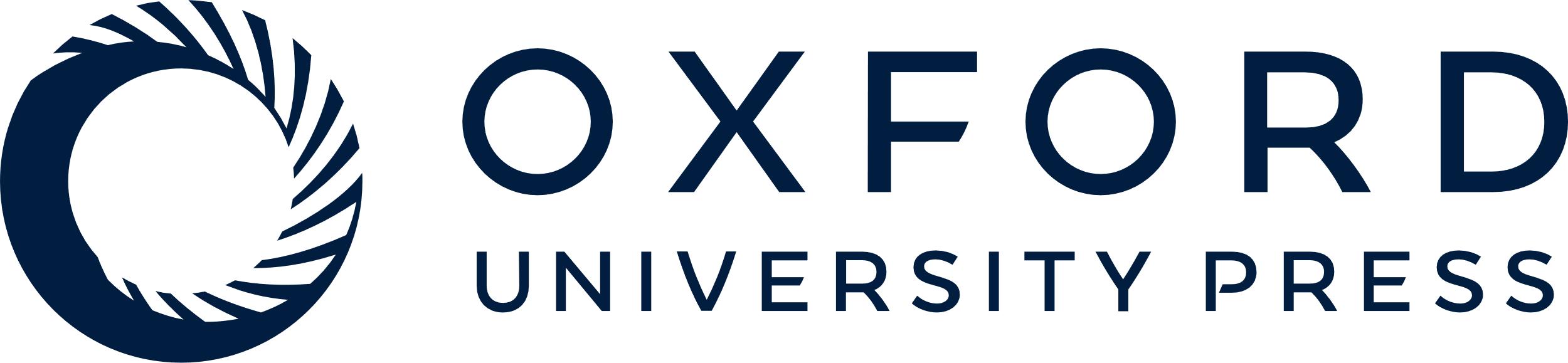 [Speaker Notes: Figure 3 Neurite trajectory analysis. (A) Representative photomicrographs of SMI-312 immunostained axons (red) and thioflavin-S labelled amyloid plaques (green) in the superior temporal sulcus. Arrowhead shows example of curved axonal segment. Arrows show examples of neuritic dystrophies. Scale bar = 50 µm. (B) Demented cases with Alzheimer’s disease (AD) had significantly curvier axons close (50 µm) from plaque than high and intermediate probability mismatches (Mismatch IP and HP) and controls free of Alzheimer’s disease pathology (control); ***P < 0.001. Mann Whitney test (‘close to plaque’ analysis) and Kruskal-Wallis ANOVA and Dunn’s multiple comparison test (‘far from plaque’ analysis). (C) The number of dystrophic neurites was significantly higher in cases with Alzheimer’s disease compared to high probability mismatches. n = 172–290 axonal segments ‘close to plaque’ and 238–456 axonal segments ‘far from plaque’; ***P < 0.001 Mann Whitney test.


Unless provided in the caption above, the following copyright applies to the content of this slide: © The Author (2013). Published by Oxford University Press on behalf of the Guarantors of Brain. All rights reserved. For Permissions, please email: journals.permissions@oup.com]
Figure 4 Superior temporal sulcus thioflavin-S-positive amyloid plaque burden. (A) Demented cases with Alzheimer’s ...
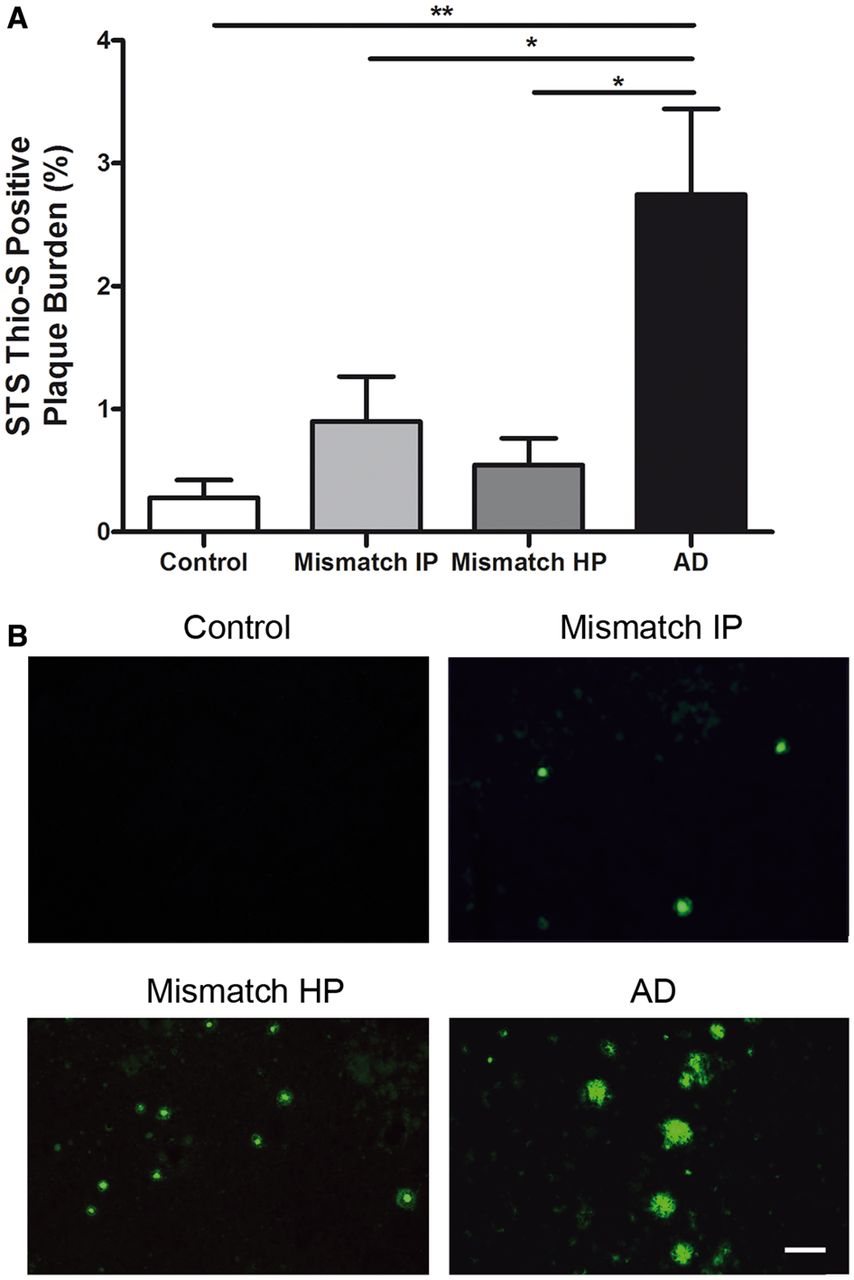 Brain, Volume 136, Issue 8, August 2013, Pages 2510–2526, https://doi.org/10.1093/brain/awt171
The content of this slide may be subject to copyright: please see the slide notes for details.
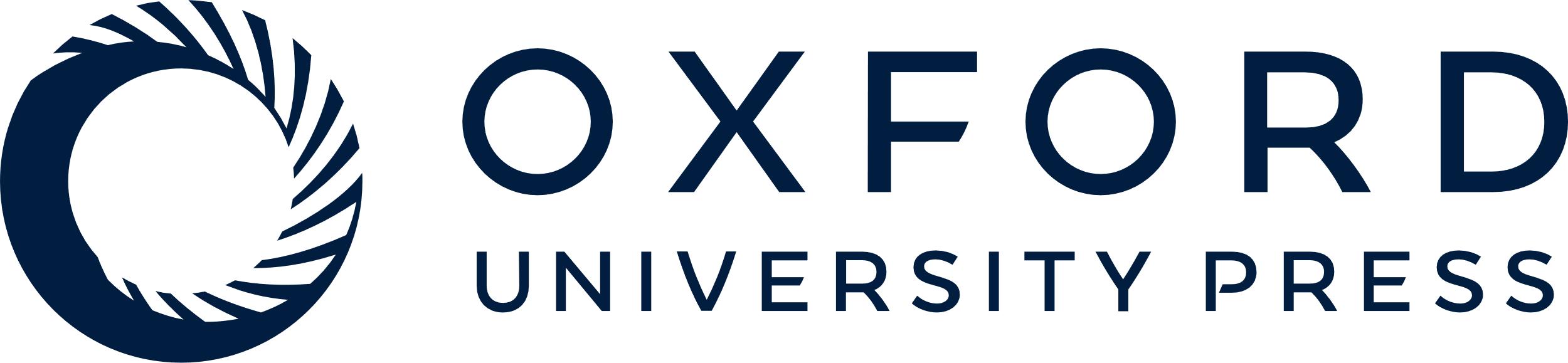 [Speaker Notes: Figure 4 Superior temporal sulcus thioflavin-S-positive amyloid plaque burden. (A) Demented cases with Alzheimer’s disease (AD) had a significantly higher thioflavin-S-positive plaque burden in the superior temporal sulcus when compared with intermediate and high probability mismatches (Mismatch HP and IP). n = 8–10 per group; *P < 0.05, **P < 0.01. One way ANOVA and post hoc Tukey test. (B) Representative photomicrographs of thioflavin-S stained plaques in the superior temporal sulcus. Scale bar = 100 µm.


Unless provided in the caption above, the following copyright applies to the content of this slide: © The Author (2013). Published by Oxford University Press on behalf of the Guarantors of Brain. All rights reserved. For Permissions, please email: journals.permissions@oup.com]
Figure 5 Biochemical analyses of soluble amyloid-β species in serially extracted samples (Tris-buffered saline, 1% ...
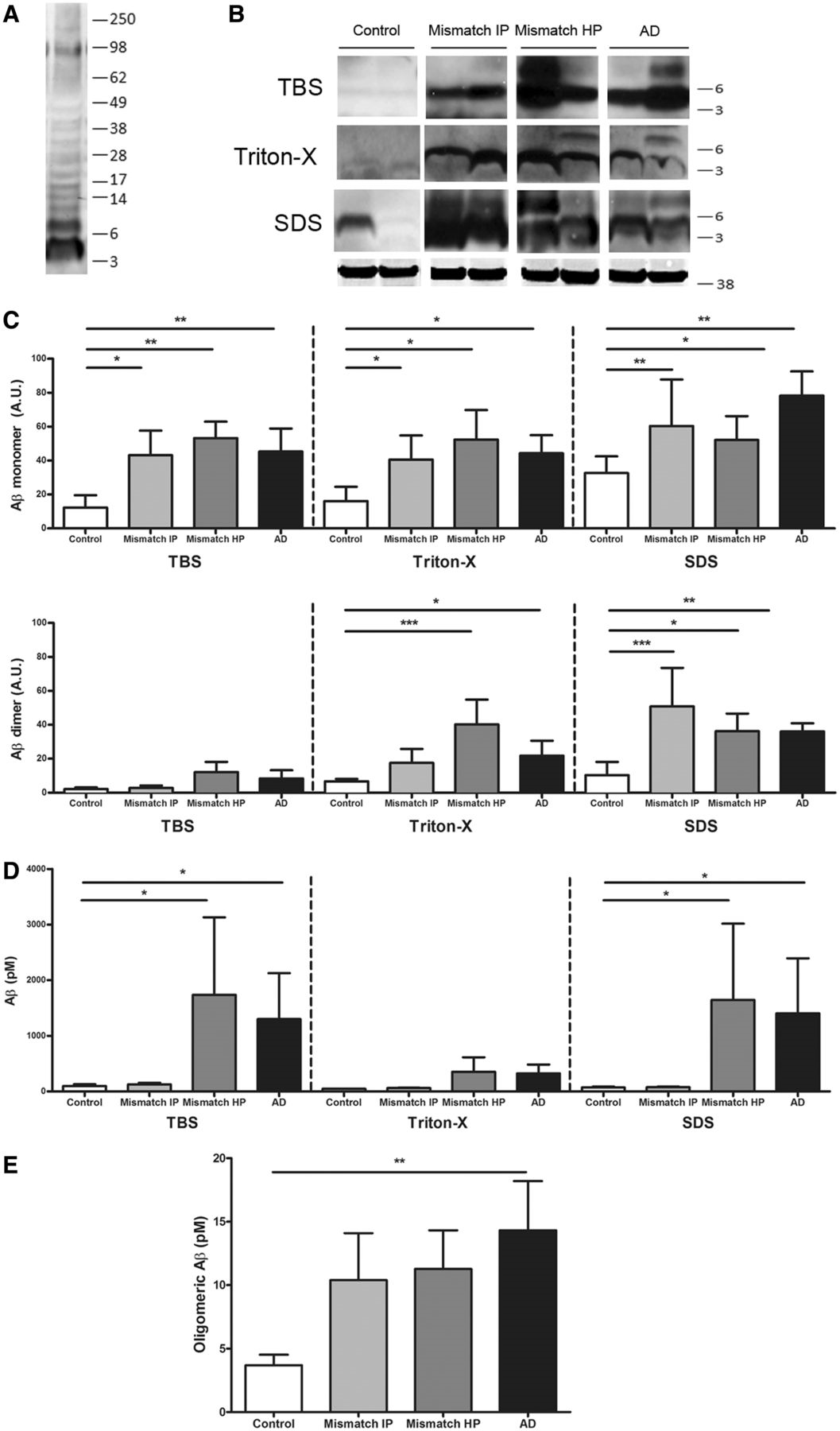 Brain, Volume 136, Issue 8, August 2013, Pages 2510–2526, https://doi.org/10.1093/brain/awt171
The content of this slide may be subject to copyright: please see the slide notes for details.
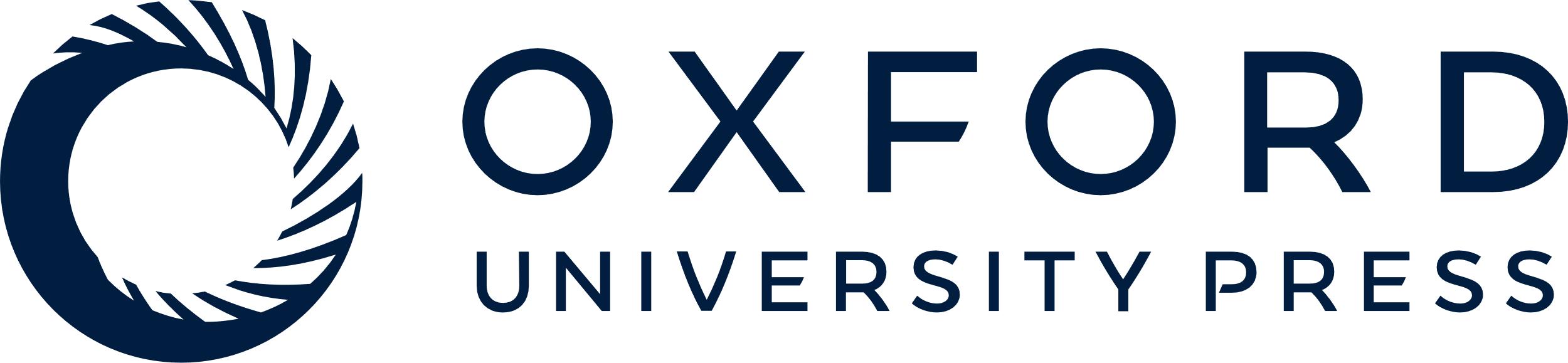 [Speaker Notes: Figure 5 Biochemical analyses of soluble amyloid-β species in serially extracted samples (Tris-buffered saline, 1% Triton™ X-100 and 2% SDS) containing the superior temporal sulcus. (A) Representative image of western blot showing bands recognized by 6E10 plus 82E1 antibodies. (B) Representative image of western blot for amyloid-β monomers (4 kDa) and dimers (8 kDa); GAPDH (38 kDa) is used as loading control. (C) Levels of amyloid-β monomers and dimers by western blot did not significantly differ between demented cases with Alzheimer’s disease (AD) and intermediate or high probability mismatches (Mismatch IP and HP) but were significantly higher in all three groups compared to controls (monomers in all three fractions and dimers in Triton™ X-100 and SDS fractions). (D) Two-sandwich ELISA using BNT77/BA27 antibody pair did not detect significant differences in soluble amyloid-β levels (monomers and oligomers) between cases with Alzheimer’s disease and high probability mismatches; in both groups amyloid-β levels were significantly higher in Tris-buffered saline and SDS fractions than in intermediate probability mismatches and controls. (E) Same site sandwich ELISA (82E1), specific for dimers and higher molecular weight amyloid-βspecies, did not detect significant differences between Alzheimer’s disease and high probability mismatches; Alzheimer’s disease had significantly higher levels of oligomeric amyloid-β than controls. n = 7–11 per group; *P < 0.05; **P < 0.01; ***P < 0.001; Kruskal-Wallis ANOVA and Dunn’s multiple comparison test.


Unless provided in the caption above, the following copyright applies to the content of this slide: © The Author (2013). Published by Oxford University Press on behalf of the Guarantors of Brain. All rights reserved. For Permissions, please email: journals.permissions@oup.com]
Figure 6 Biochemical analysis of amyloid-β monomers and dimers in synaptoneurosomes and superior temporal sulcus (STS) ...
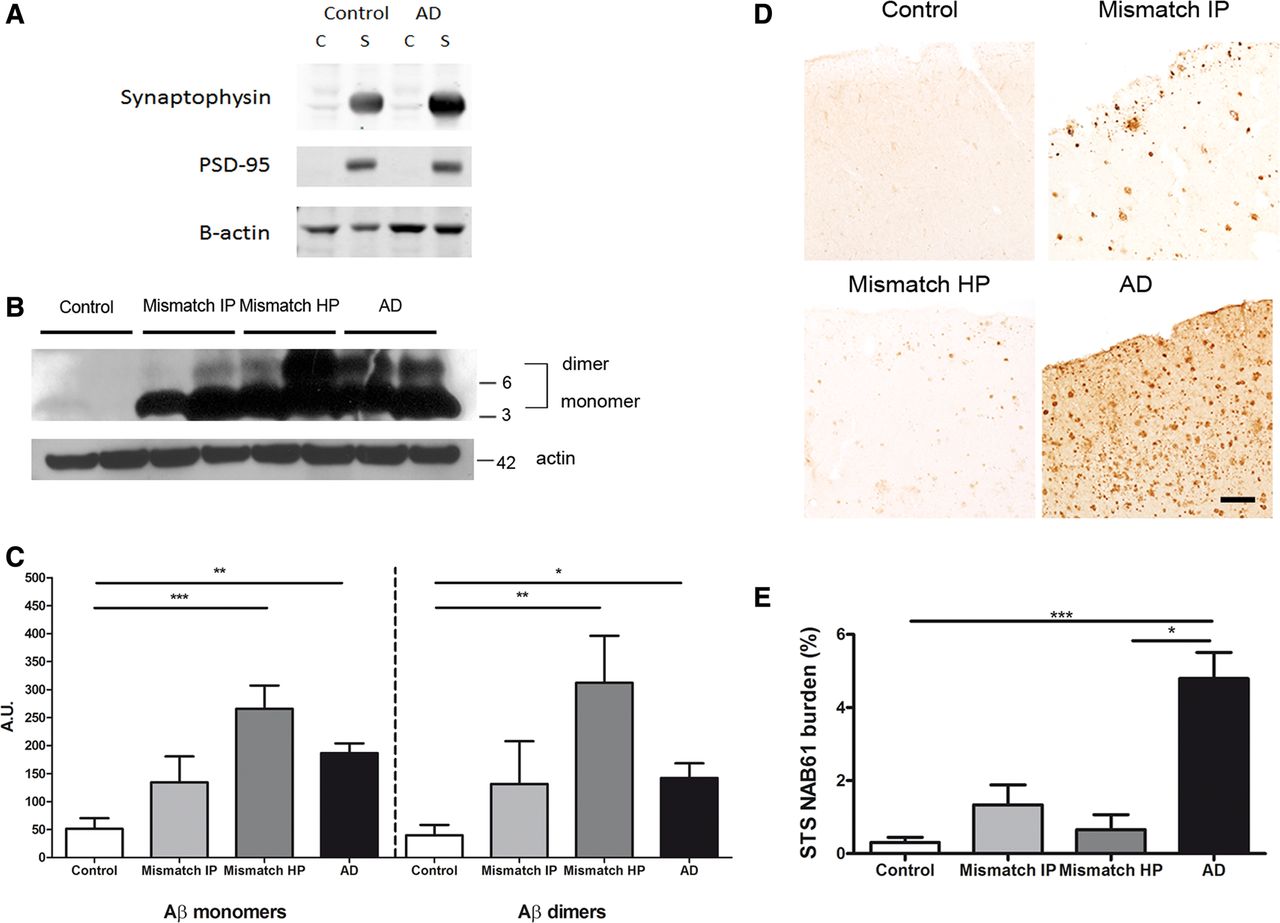 Brain, Volume 136, Issue 8, August 2013, Pages 2510–2526, https://doi.org/10.1093/brain/awt171
The content of this slide may be subject to copyright: please see the slide notes for details.
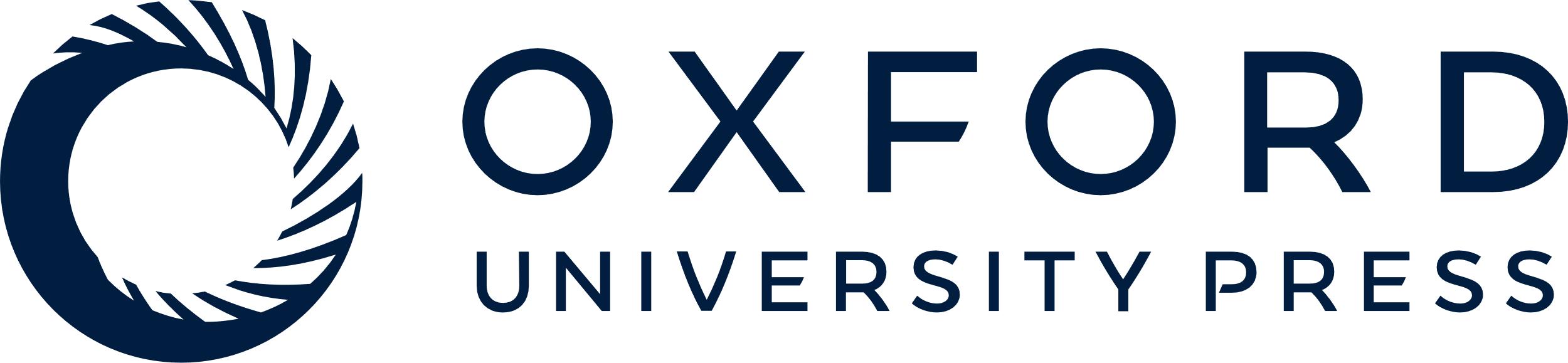 [Speaker Notes: Figure 6 Biochemical analysis of amyloid-β monomers and dimers in synaptoneurosomes and superior temporal sulcus (STS) NAB61 oligomeric amyloid-β burden. (A) Purity control of synaptoneurosome preparations. Western blot shows an enrichment in pre- and postsynaptic markers (synaptophysin and PSD-95) in synaptoneurosome compared with cytosolic fractions. (B) Representative image of western blot for amyloid-β monomers (4 kDa) and dimers (8 kDa) in synaptoneurosome fractions (6E10 plus 82E1 antibodies); actin (42 kDa) was used as loading control. (C) Levels of amyloid-β monomers and dimers in the synaptic compartment did not significantly differ between demented cases with Alzheimer’s disease (AD) and high probability mismatches (Mismatch HP); in both groups they were significantly higher than in controls. n = 6–8 per group. (D) Representative photomicrographs of NAB61 immunolabelled oligomeric amyloid-β (Aβ) deposits in the superior temporal sulcus. (E) Superior temporal sulcus NAB61 oligomeric amyloid-β burden was significantly higher in cases with Alzheimer’s disease than in high probability mismatches and controls. n = 6–14 per group; *P < 0.05; **P < 0.01; ***P < 0.001; Kruskal-Wallis ANOVA and Dunn’s multiple comparison test. Scale bar = 100 µm. C = cytosolic fraction; S = synaptoneurosome fraction.


Unless provided in the caption above, the following copyright applies to the content of this slide: © The Author (2013). Published by Oxford University Press on behalf of the Guarantors of Brain. All rights reserved. For Permissions, please email: journals.permissions@oup.com]
Figure 7 Biochemical analysis of total tau and hyperphosphorylated monomeric and multimeric tau in synaptoneurosomes. ...
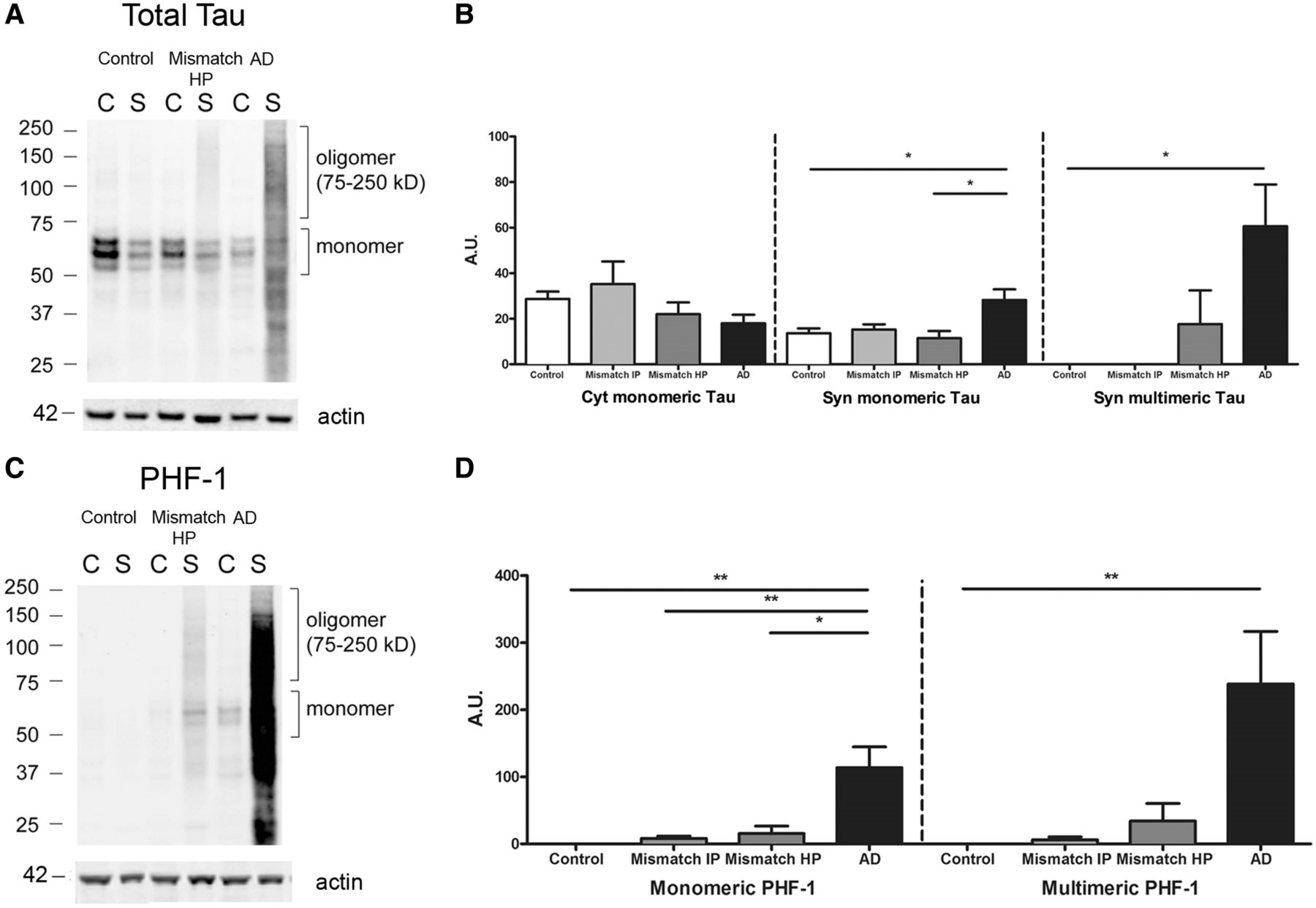 Brain, Volume 136, Issue 8, August 2013, Pages 2510–2526, https://doi.org/10.1093/brain/awt171
The content of this slide may be subject to copyright: please see the slide notes for details.
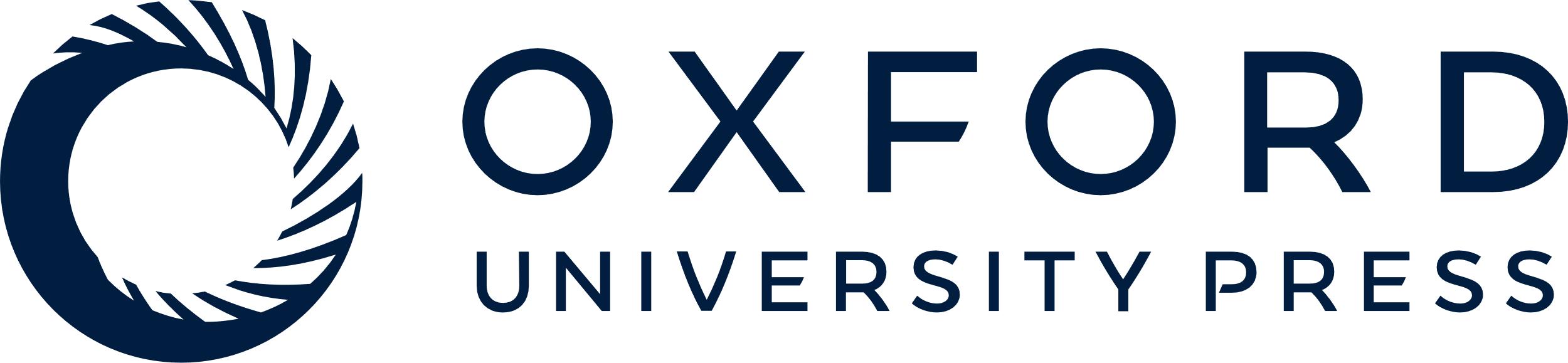 [Speaker Notes: Figure 7 Biochemical analysis of total tau and hyperphosphorylated monomeric and multimeric tau in synaptoneurosomes. (A) Representative images of cytosolic (C) and synaptoneurosome (S) fractions on western blot for total human tau (H7 antibody) and (C) hyperphosporylated tau (PHF-1 antibody), showing strong accumulation of tau monomers and multimers at synapses in demented Alzheimer’s disease (AD) cases. (B) Quantitative analyses for (C) cytosolic and (S) synaptic total tau and (D) hyperphosphorylated tau showed selective and significantly higher accumulation of monomeric tau (64 kDa) and multimeric tau (75-250 kDa) species in synapses in cases with Alzheimer’s disease, but not in intermediate and high probability mismatches (Mismatch IP and HP) when compared with controls. Total levels of tau monomers in the cytosol did not significantly differ between groups. Actin (42 kDa) was used as loading control. n = 6–9 per group; *P < 0.05; **P < 0.01; Kruskal-Wallis ANOVA and Dunn’s multiple comparison test.


Unless provided in the caption above, the following copyright applies to the content of this slide: © The Author (2013). Published by Oxford University Press on behalf of the Guarantors of Brain. All rights reserved. For Permissions, please email: journals.permissions@oup.com]
Figure 8 Number of GFAP-positive astrocytes in the superior temporal sulcus and CD68-positive microglia. (A) ...
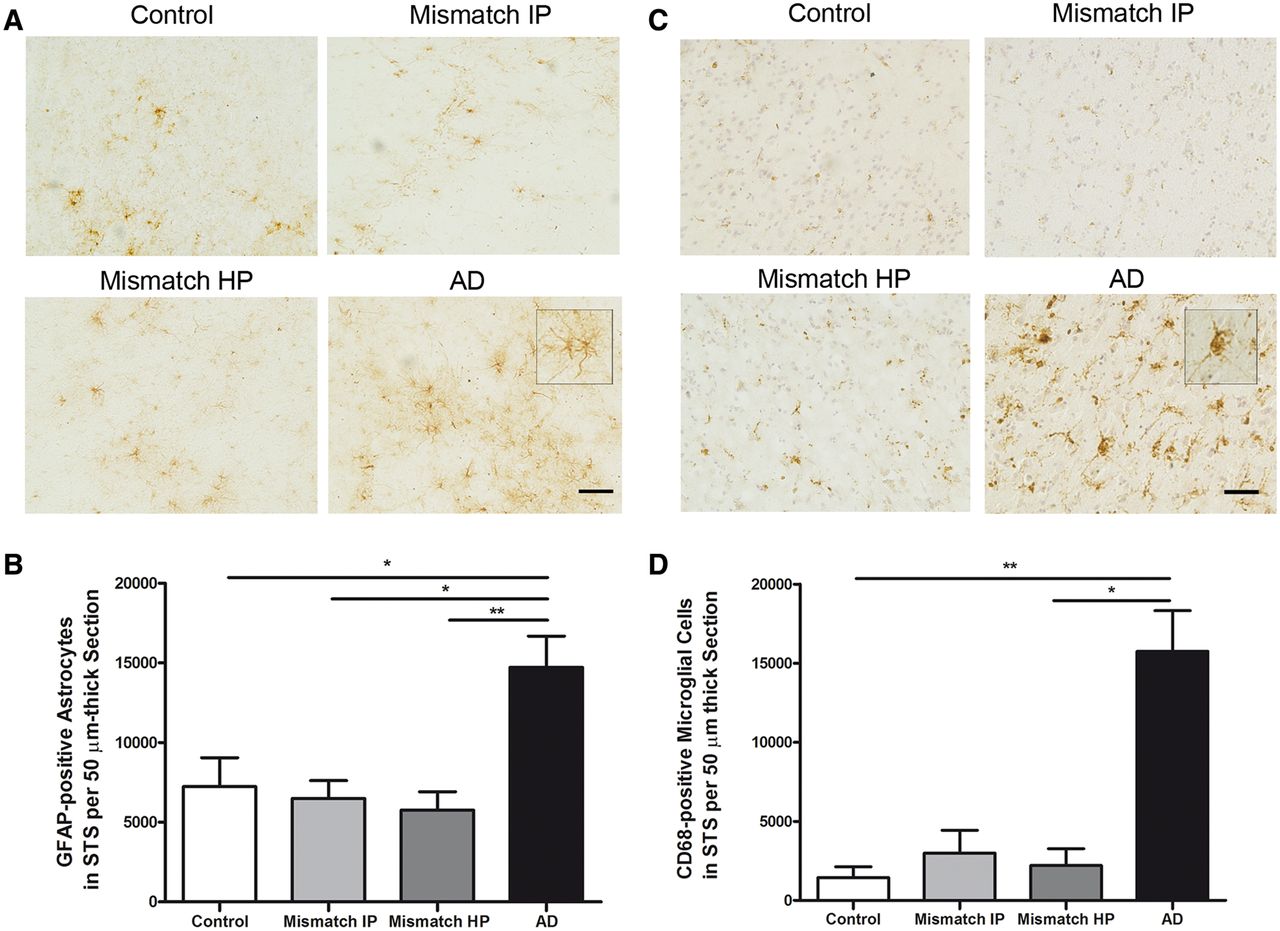 Brain, Volume 136, Issue 8, August 2013, Pages 2510–2526, https://doi.org/10.1093/brain/awt171
The content of this slide may be subject to copyright: please see the slide notes for details.
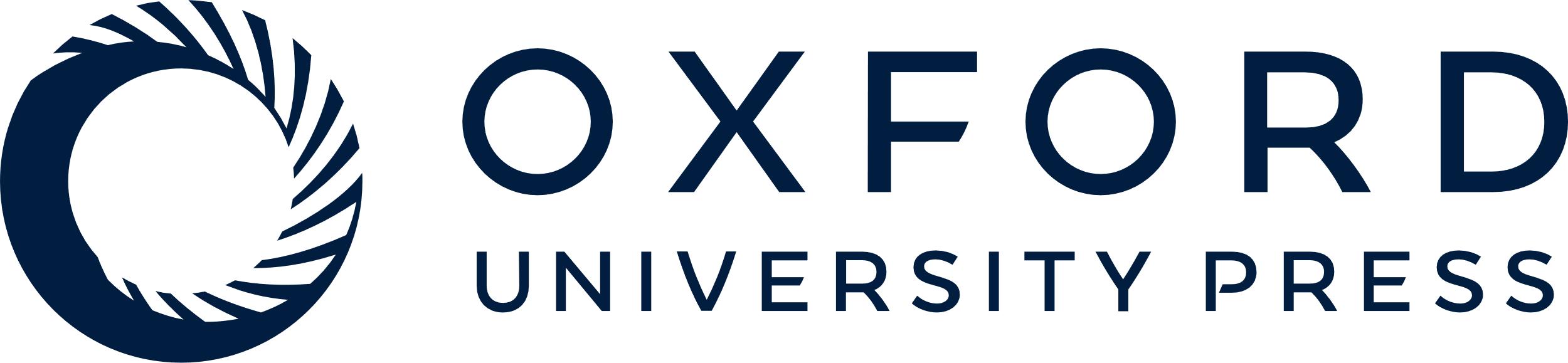 [Speaker Notes: Figure 8 Number of GFAP-positive astrocytes in the superior temporal sulcus and CD68-positive microglia. (A) Representative photomicrographs of GFAP-positive astrocytes. (B) Stereological counts of astrocytes in the superior temporal sulcus (STS) on sections immunostained with GFAP showed a significant increase in the amount of GFAP-positive astrocytes in demented cases with Alzheimer’s disease but not in intermediate probability (Mismatch IP) or high probability mismatches (Mismatch HP) in comparison with controls. (C) Representative photomicrographs of CD68-positive microglia cells in the superior temporal sulcus. Haematoxylin was used as a counterstain. (D) Stereological counts of microglia in the superior temporal sulcus on sections immunostained with CD68 showed a significant increase in the amount of CD68-positive microglial cells in demented cases with Alzheimer’s disease, but not in intermediate or high probability mismatches in comparison with controls. n = 8–14 per group; *P < 0.05; **P < 0.01. One way ANOVA and post hoc Tukey test, and Kruskal-Wallis ANOVA and Dunn’s multiple comparison test, respectively. Scale bar = 100 µm.


Unless provided in the caption above, the following copyright applies to the content of this slide: © The Author (2013). Published by Oxford University Press on behalf of the Guarantors of Brain. All rights reserved. For Permissions, please email: journals.permissions@oup.com]